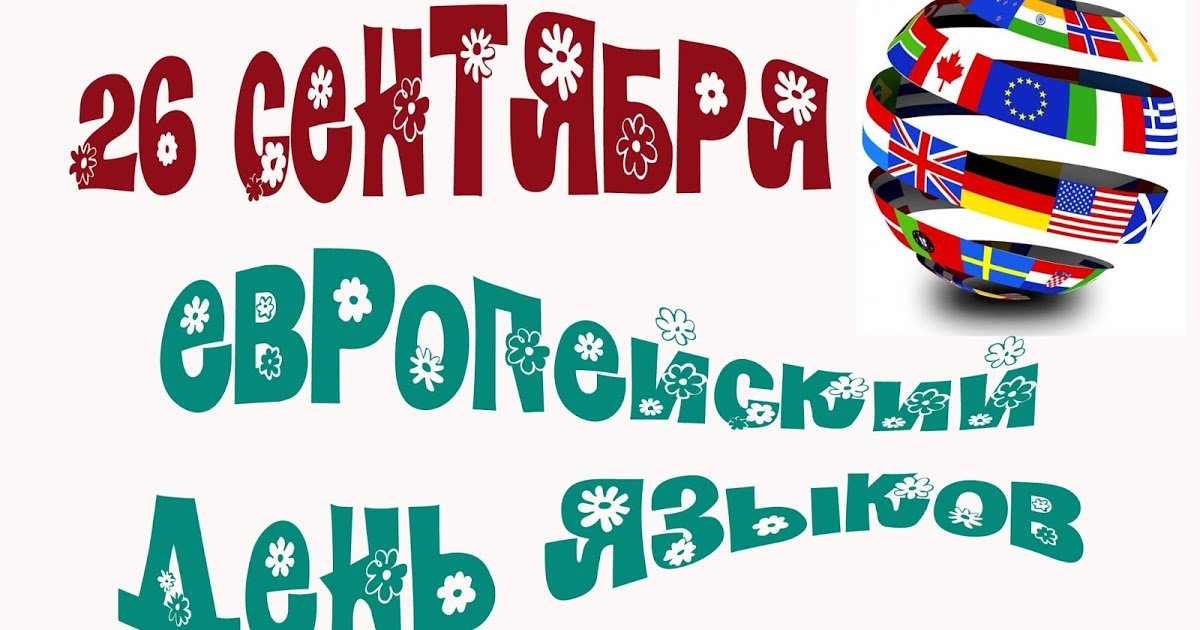 АНАСТАСИЈА  СТОЈАНОВИЋ 3/5
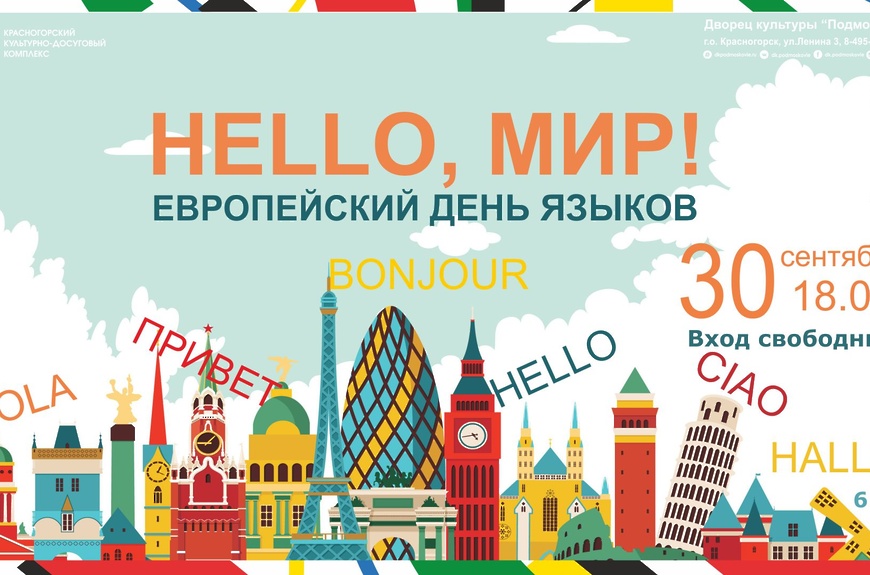 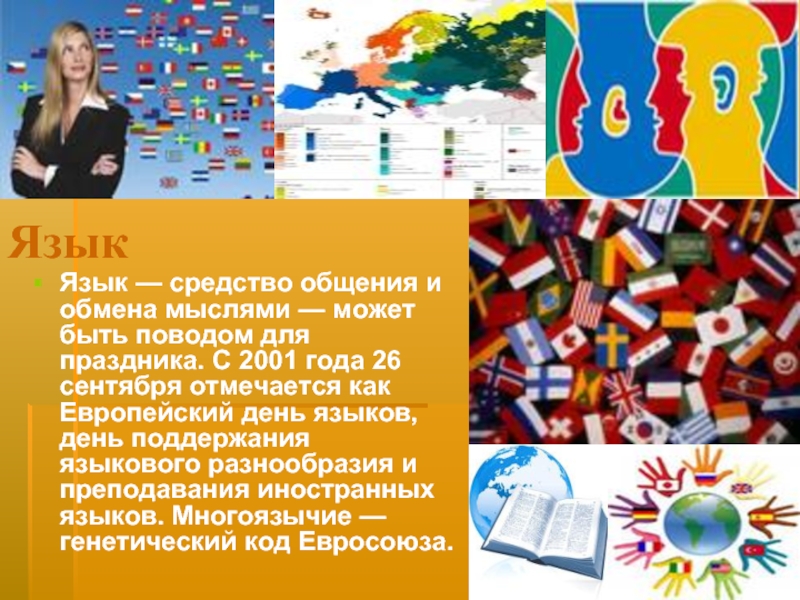 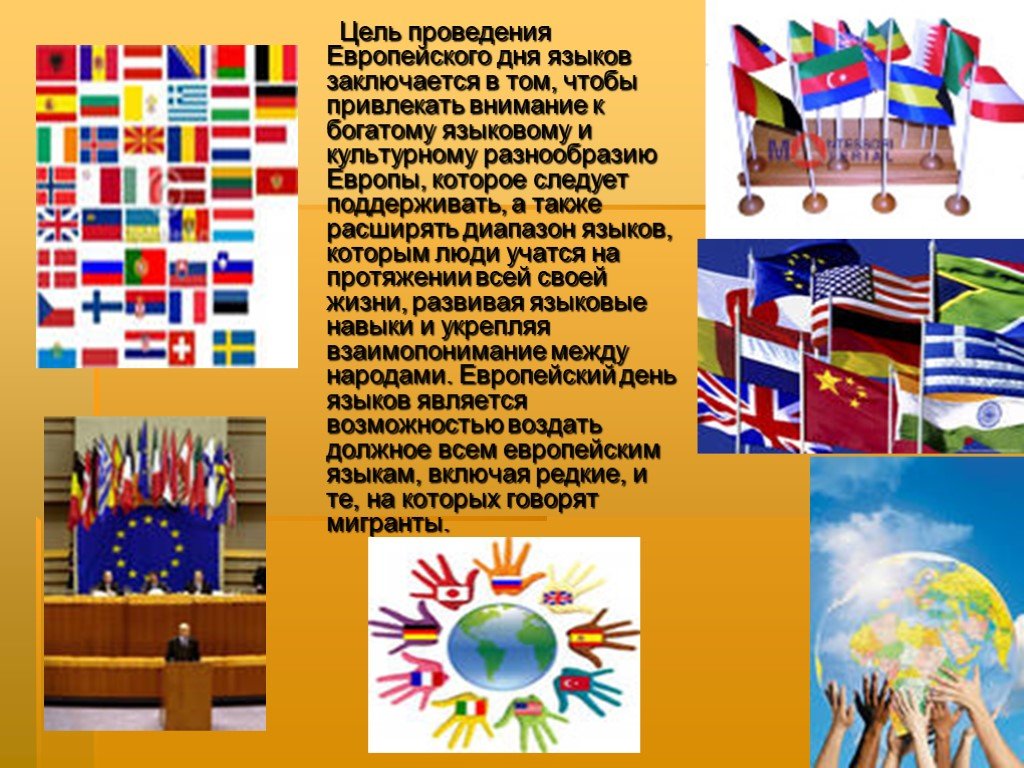 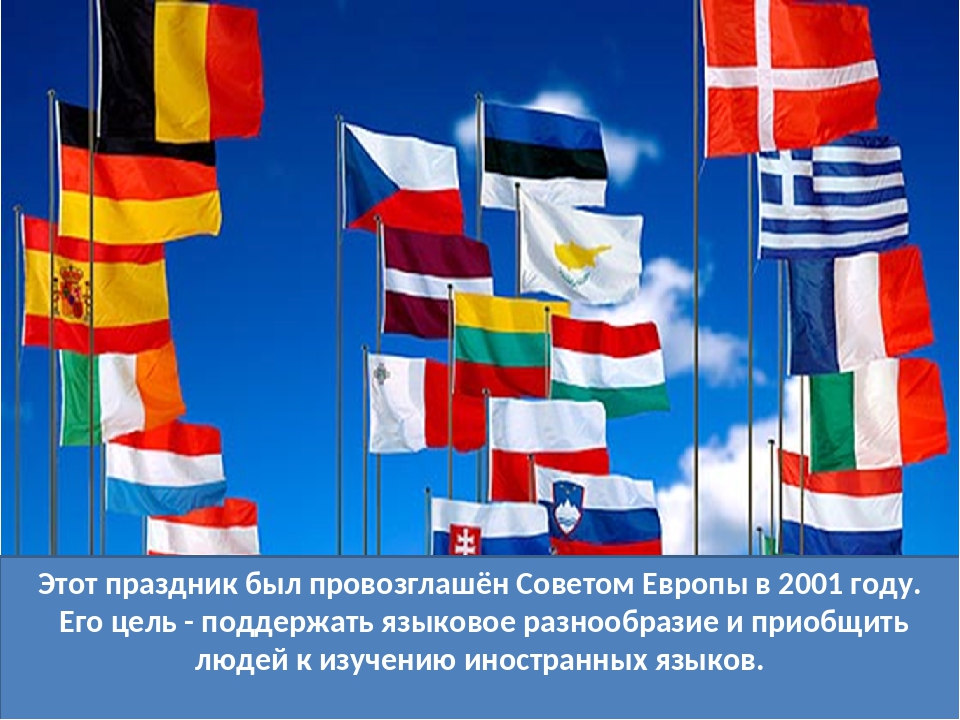 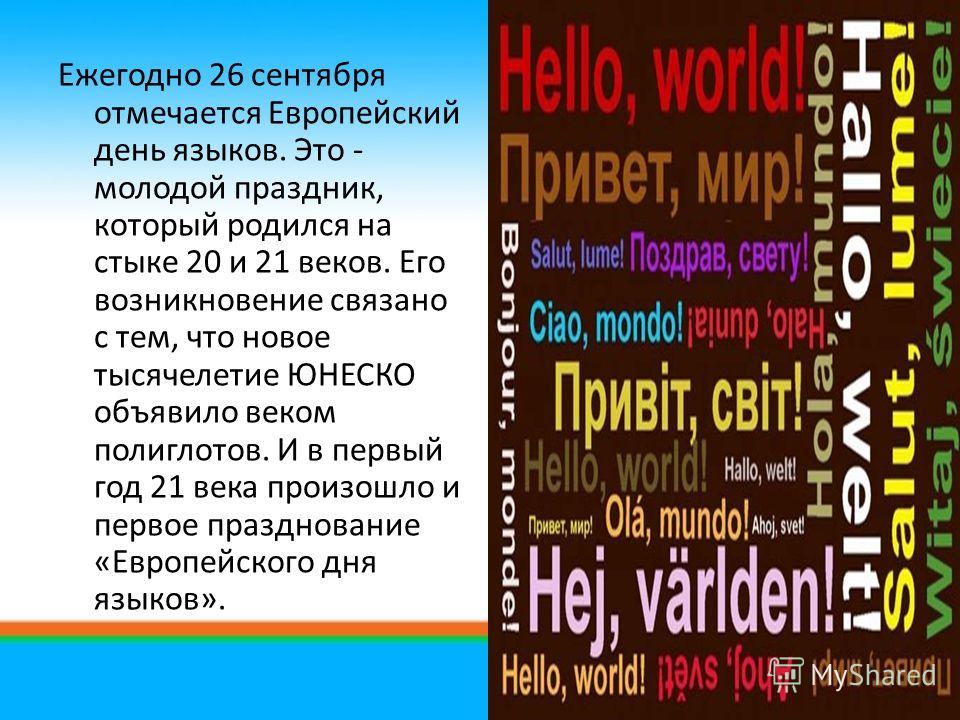 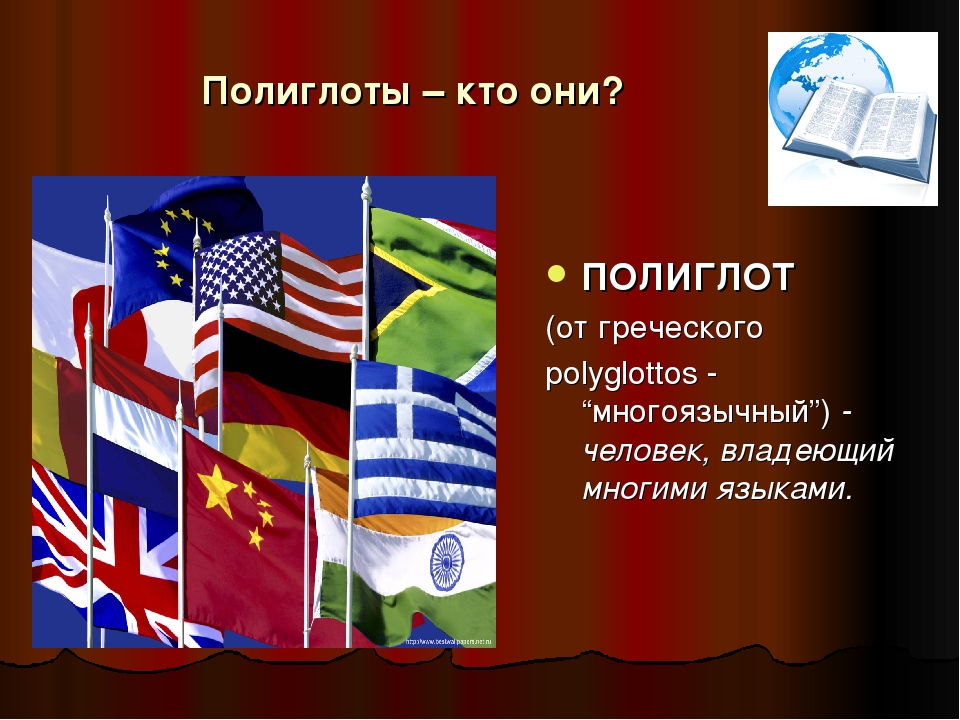 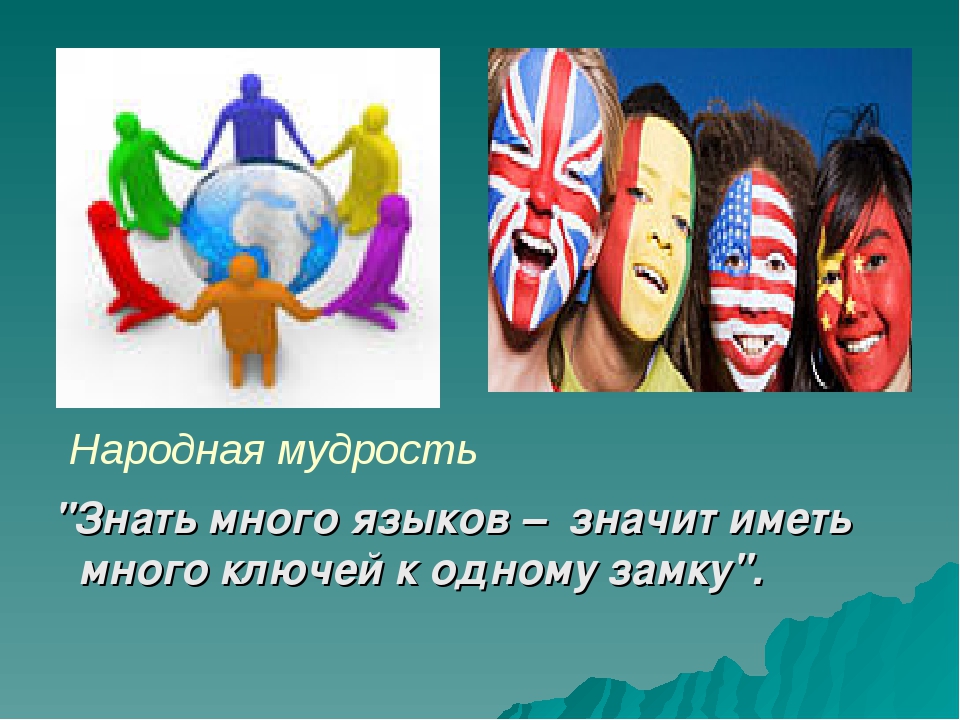 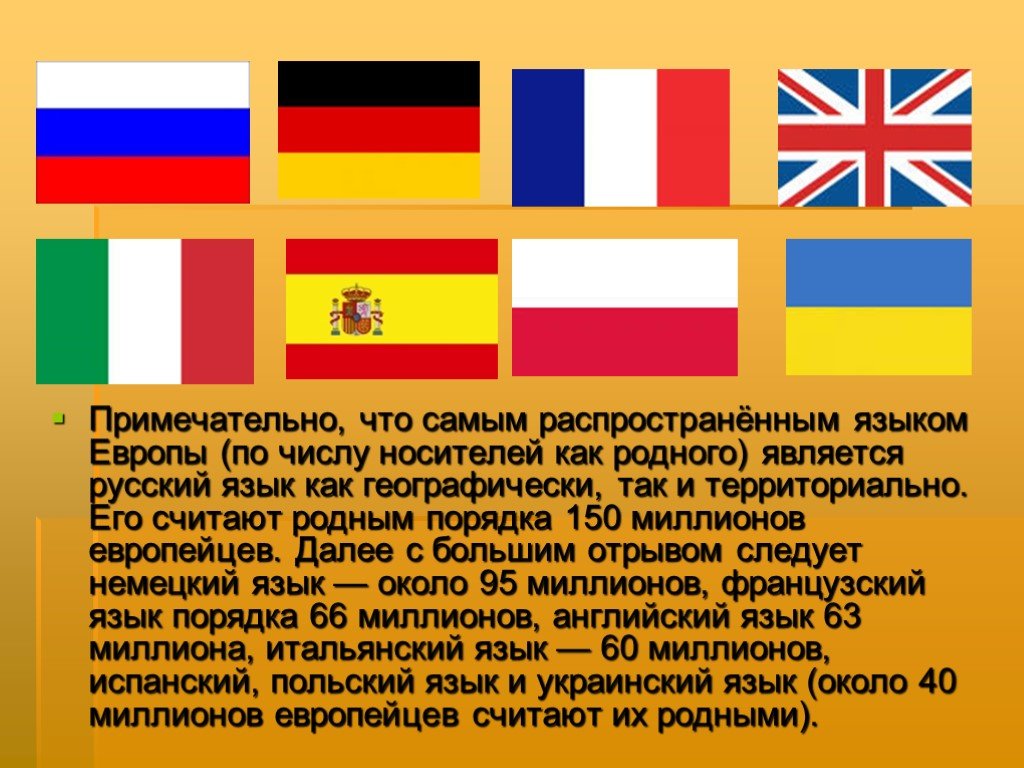 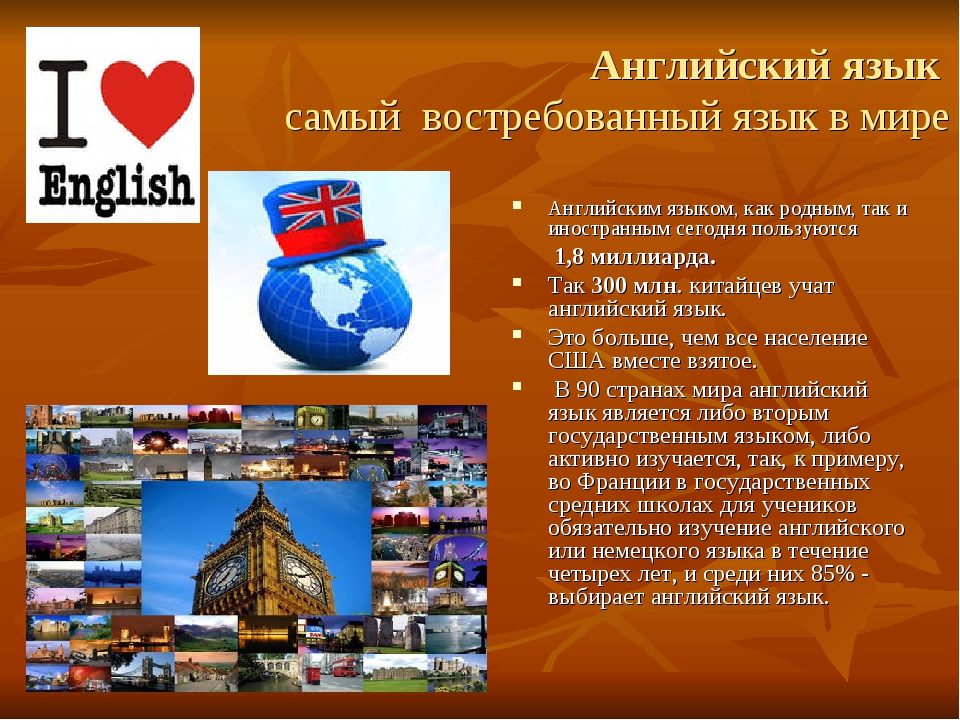 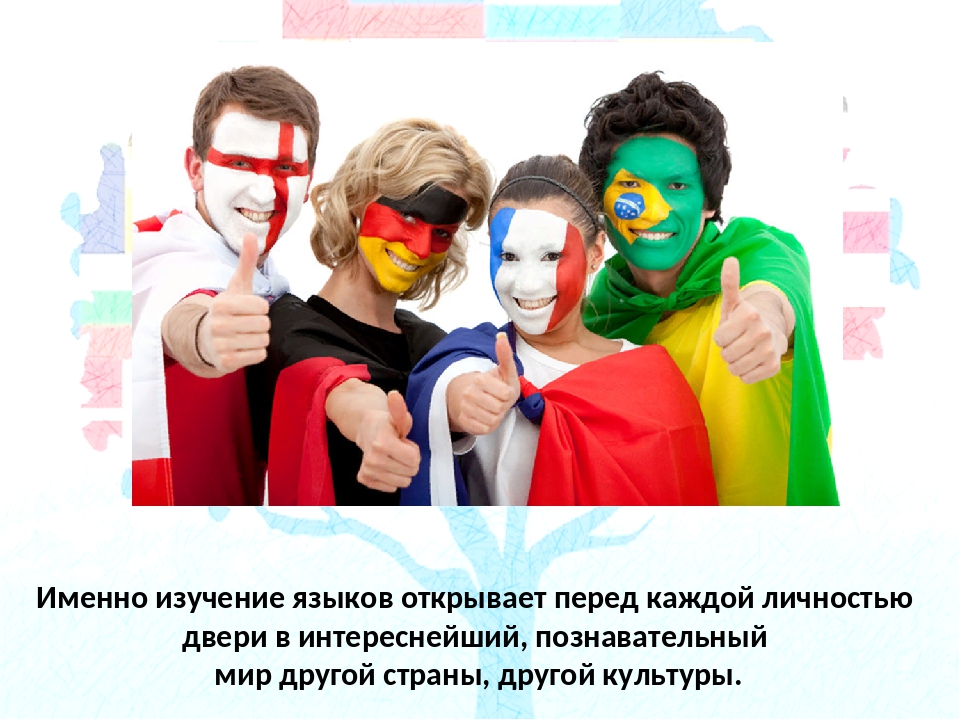 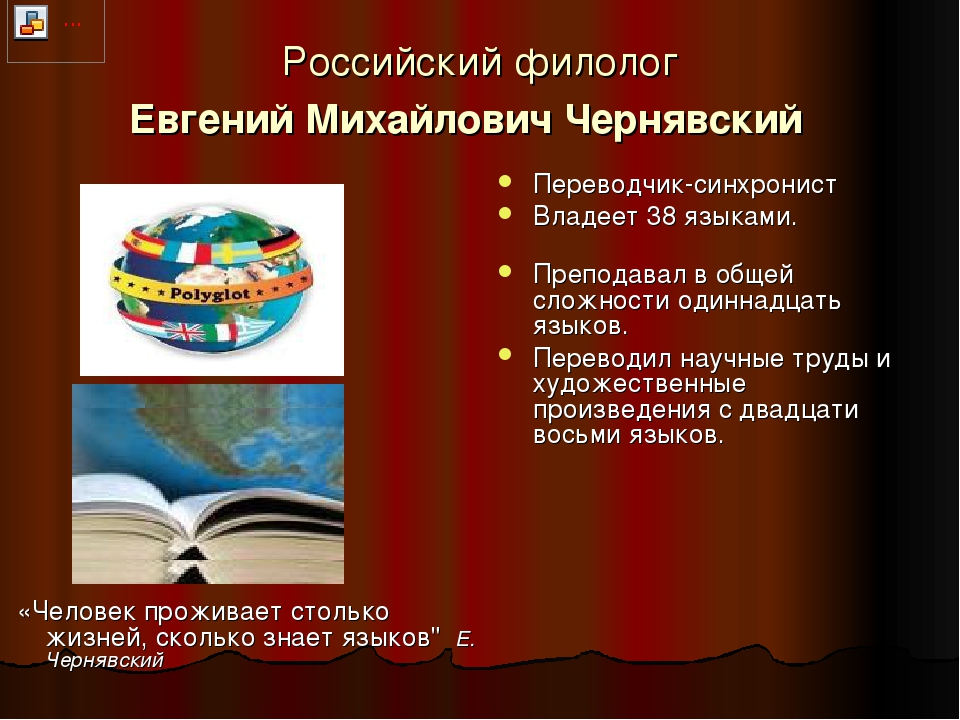 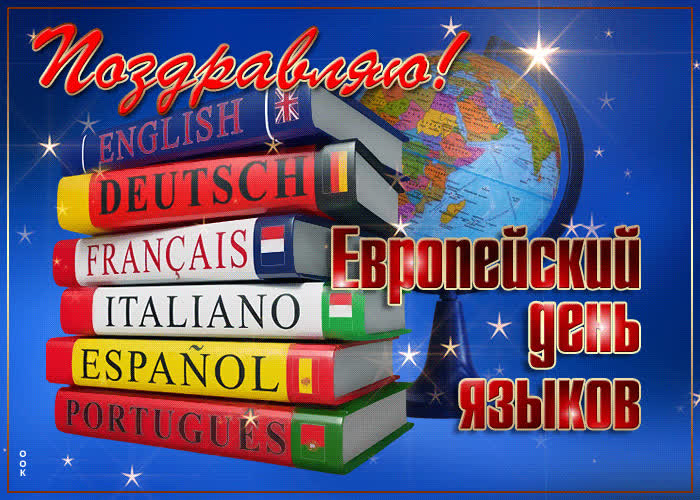